Load Energy Settlements
Wholesale Market Working Group
Floyd J. Trefny
January 28, 2022
Background - PUCT Rules
§25.501. Wholesale Market Design for the Electric Reliability Council of Texas.
(f) Nodal energy prices for resources. ERCOT shall use nodal energy prices for resources. Nodal energy prices for resources shall be the locational marginal prices, consistent with subsection (e) of this section, resulting from security-constrained, economic dispatch.
(h) Zonal energy prices for loads. ERCOT shall use zonal energy prices for loads that consist of an aggregation of either the individual load node energy prices within each zone or the individual resource node energy prices within each zone. Individual load node or resource node energy prices shall be the locational marginal prices, consistent with subsection (e) of this section, resulting from security-constrained, economic dispatch. ERCOT shall maintain stable zones and shall notify market participants in advance of zonal boundary changes in order that the market participants will have an appropriate amount of time to adjust to the changes.

CLR in SCED can be settled at a Node.
A NCLR not in SCED must be settled a Load Zone price under current rules
A Load must purchase its energy from a REP that likely does not have prices sold at individual nodes 
CLRs would have to be Resource Nodes and be in CRR auctions
Background
Interval Data Recorders (IDR) meters measure retail load on 15-minute intervals
Load Zone Settlement Point Prices from ERCOT that retail consumers pay are based on 15-minute intervals.
Calculated for each bus’s load weighted average of 5-minute bus LMPs from each SCED executed during the 15-minute period
These 5-minute averages are further weighted by the change in system load over the 15 minute period
Retail Loads pay metered kWh multiplied by the 15-minute settlement point price
There is a disconnect between what a retail NCL pays and the 5-minute SCED prices
Non-Controllable Load - Interruption Scenarios
Interruptions in the 3rd interval should only be paying $1,140
*- 15-minute price assumes there is no effect from price weighting based on total load changes
Non-Controllable Load - Restore Scenarios
Restore in the 2nd 3rd interval should only be paying $1,140
*- 15-minute price assumes there is no effect from price weighting based on total load changes
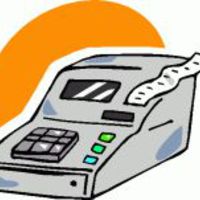 ERCOT Energy Settlement
Resources do not have the same problem as NCLRs
Protocol section 6.6.3.1, Real-Time Energy Imbalance Payment or Charge at a Resource Node, addressed a similar problem with generation settlements
ERCOT uses Generation Base Points to adjust 15-minute energy data into 5 minute data for settlement purposes
ERCOT’s structure of Load settlement equations make it difficult to  easily change calculations for individual loads
Loads are summed up individually for each QSE by LZ and then pricing is applied to result in a charge to a QSE
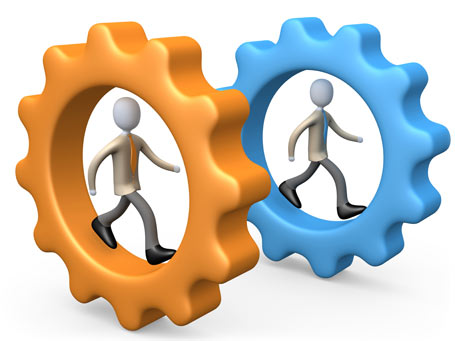 Considerations
Apply a new concept for settlement for NCLRs 
ERCOT also gains insight into actions of automatically or passively responding interruptible NCLs

Use AMI, EPS kwh metering, and/or Load MW Telemetry to ERCOT to make adjustments to QSE settlement equations
Use NCLR telemetry in SCED to account for non-SCED directed load changes

Settle NCLRs that desire 5-minute settlement who install appropriate metering
Questions